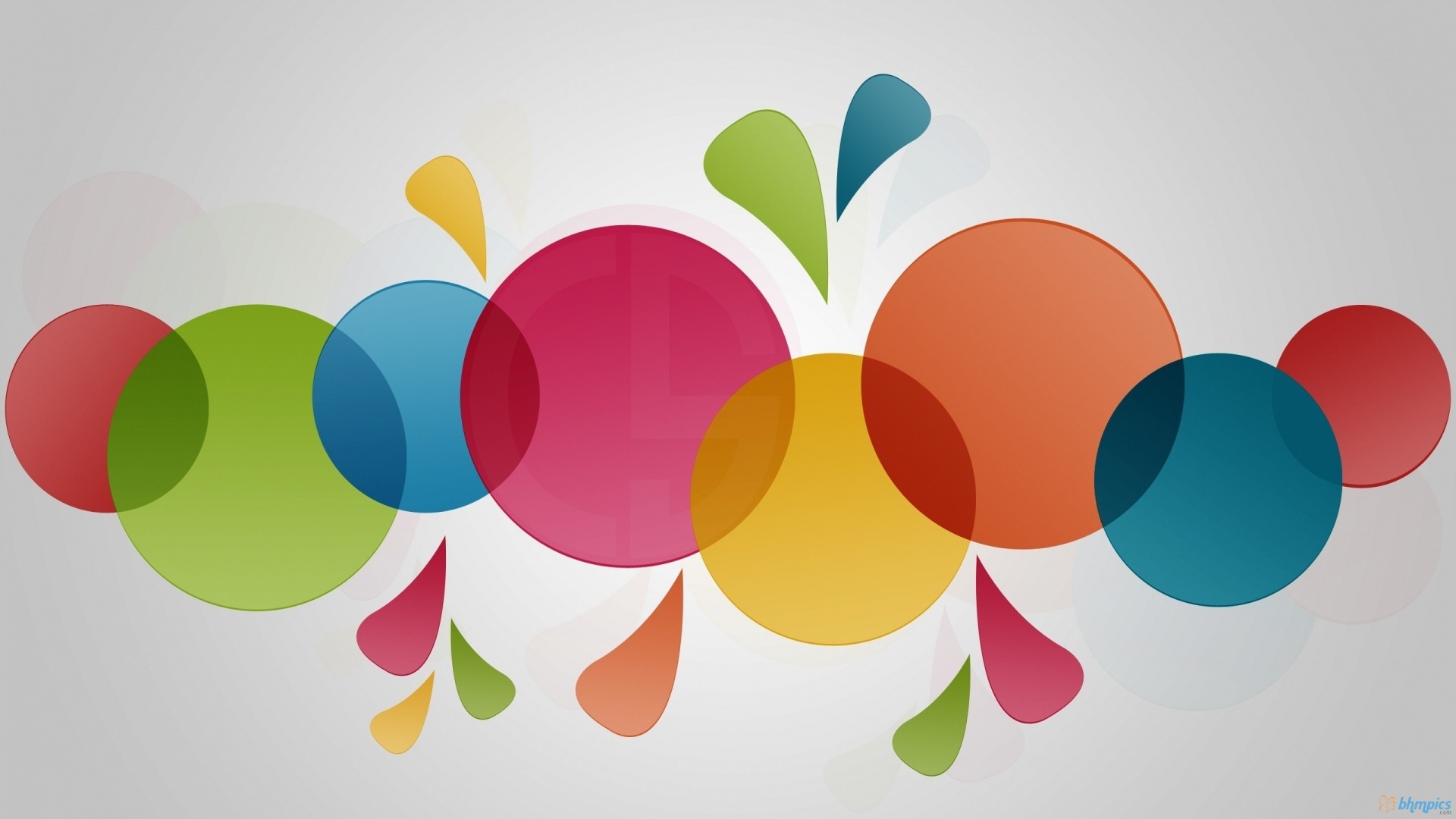 简洁实用、框架完整 适用于个人介绍 自我推荐演讲等
个人求职简历
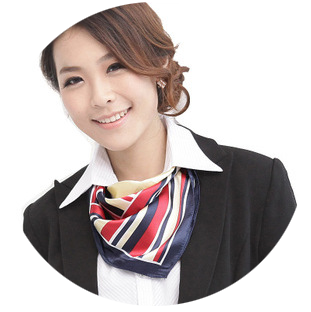 嘻嘻嘻
职位描述 / 设计师
大家好，欢迎使用PPT模板
此处添加详细文本描述，建议与标题相关并符合整体语言风格，语言描述尽量简洁生动。尽量将每页幻灯片的字数控制在200字以内，据统计每页幻灯片的最好控制在5分钟之内。此处添加详细文本描述，建议与标题相关并符合整体语言风格，语言描述尽量简洁生动。尽量将每页幻灯片的字数控制在200字以内，据统计每页幻灯片的最好控制在5分钟之内。
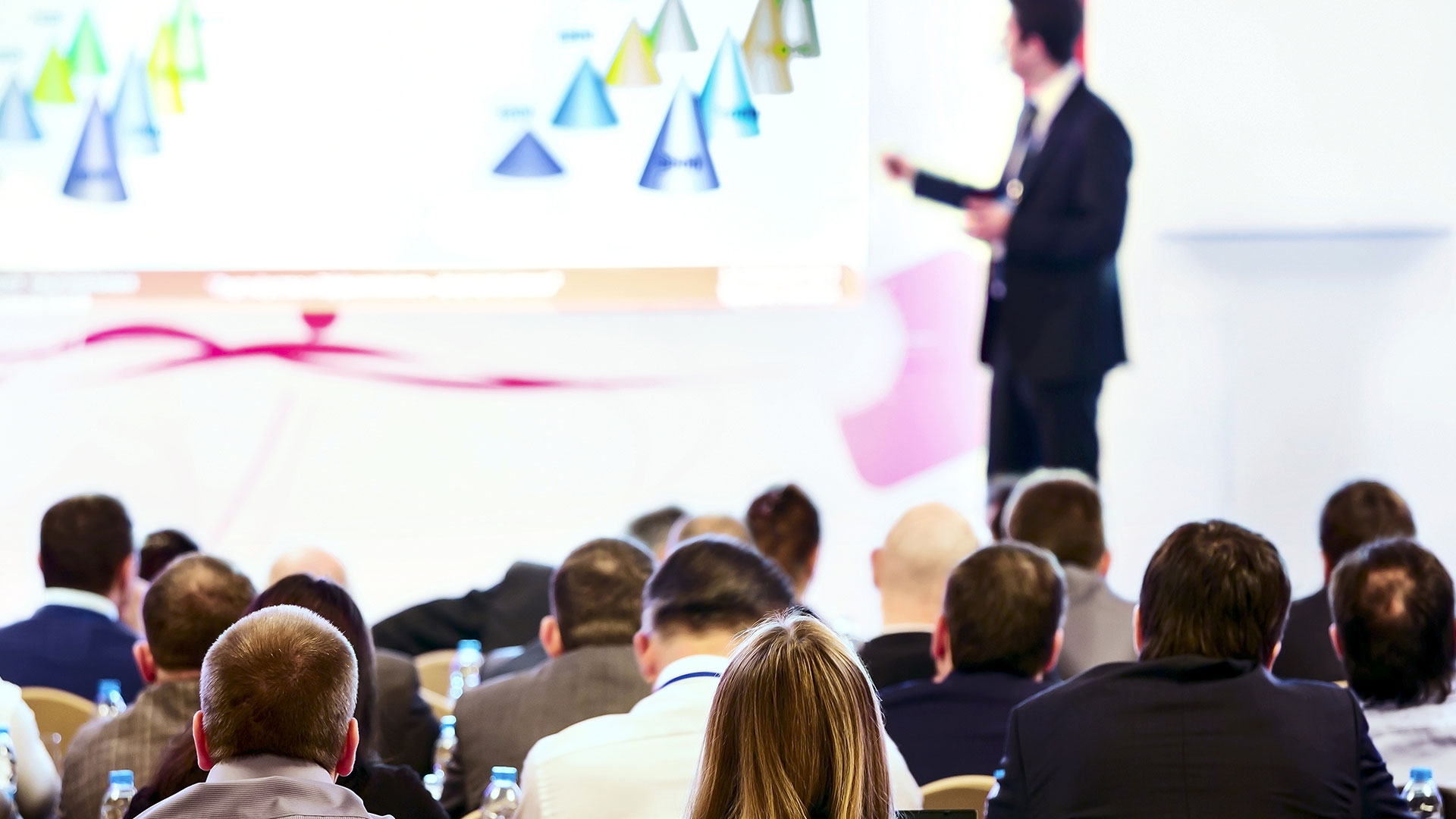 关于我
设计师个人简历
次级标题 : 此处添加详细文本描述，建议与标题相关并符合整体语言风格，语言描述尽量简洁生动。尽量将每页幻灯片的字数控制在200字以内，据统计每页幻灯片的最好控制在5分钟之内。
个人简历
单击此处添加副标题或详细文本描述
个人简介
此处添加详细文本描述，建议与标题相关并符合整体语言风格，语言描述尽量简洁生动。尽量将每页幻灯片的字数控制在200字以内，据统计每页幻灯片的最好控制在5分钟之内。此处添加详细文本描述，建议与标题相关并符合整体语言风格，语言描述尽量简洁生动。
80 %
设计能力
语言能力
90 %
无名氏
市场能力
70 %
尽量将每页幻灯片的字数控制在200字以内，据统计每页幻灯片的最控制在5分钟之内。
培训能力
60 %
教育经历
单机此处添加描述
单机此处添加描述
单机此处添加描述
单机此处添加描述
工作经历
单击此处添加副标题或详细文本描述
2011年设计助理
此处添加详细文本描述，建议与标题相关并符合整体语言风格，语言描述尽量简洁生动。尽量将每页幻灯片
2013年资深设计师
此处添加详细文本描述，建议与标题相关并符合整体语言风格，语言描述尽量简洁生动。尽量将每页幻灯片
2012年设计师
此处添加详细文本描述，建议与标题相关并符合整体语言风格，语言描述尽量简洁生动。尽量将每页幻灯片
2014年资深设计师
此处添加详细文本描述，建议与标题相关并符合整体语言风格，语言描述尽量简洁生动。尽量将每页幻灯片
工作经历
单击此处添加副标题或详细文本描述
头脑风暴
此处添加详细文本描述，建议与标题相关并符合整体语言风格，语言描述尽量简洁生动。
此处添加详细文本描述，建议与标题相关并符合整体语言风格，语言描述尽量简洁生动。尽量将每页幻灯片的字数控制在200字以内，据统计每页幻灯片的最好控制在5分钟之内。
求职意向
单击此处添加副标题或详细文本描述
单击此处添加标题
单击此处添加副标题或详细文本描述
此处添加详细文本描述，建议与标题相关并符合整体语言风格，语言描述尽量简洁生动。尽量将每页幻灯片的字数控制在200字以内此处添加详细文本描述，建议与标题相关并符合整体语言风格，语言描述尽量简洁生动。
软件技能
单击此处添加副标题或详细文本描述
PS
AI
FL
CR
3D
PPT
AE
语言能力
单击此处添加副标题或详细文本描述
韩语
粤语
60%
此处添加详细文本描述，建议与标题相关并符合整体语言风格，语言描述尽量简洁生动。
此处添加详细文本描述，建议与标题相关并符合整体语言风格，语言描述尽量简洁生动。
100%
100%
78%
普通话
英语
此处添加详细文本描述，建议与标题相关并符合整体语言风格，语言描述尽量简洁生动。
此处添加详细文本描述，建议与标题相关并符合整体语言风格，语言描述尽量简洁生动。
教育背景
单击此处添加副标题或详细文本描述
此处添加详细文本描述，建议与标题相关并符合整体语言风格，语言描述尽量简洁生动。尽量将每页幻灯片的字数控制在200字以内
输入标题
此处添加详细文本描述，建议与标题相关并符合整体语言风格，语言描述尽量简洁生动。尽量将每页幻灯片的字数控制在200字以内
教育背景
输入标题
此处添加详细文本描述，建议与标题相关并符合整体语言风格，语言描述尽量简洁生动。尽量将每页幻灯片的字数控制在200字以内
输入标题
此处添加详细文本描述，建议与标题相关并符合整体语言风格

语言描述尽量简洁生动。尽量将每页幻灯片的字数控制在200字以内，据统计每页幻灯片的最好控制在5分钟之内。此处添加详细文本描述，建议与标题相关并符合整体语言风格，语言描述尽量简洁生动。尽量将每页幻灯片的字数控制在200字以内
此处添加详细文本描述，建议与标题相关并符合整体语言风格，语言描述尽量简洁生动。尽量将每页幻灯片的字数控制在200字以内
输入标题
获得证书及荣誉
单击此处添加副标题或详细文本描述
替换您的证书
替换您的证书
替换您的证书
替换您的证书
此处添加详细文本描述，建议与标题相关并符合整体语言风格，语言描述尽量简洁生动。尽量将每页幻灯片的字数控制在200字以内
此处添加详细文本描述，建议与标题相关并符合整体语言风格，语言描述尽量简洁生动。尽量将每页幻灯片的字数控制在200字以内
此处添加详细文本描述，建议与标题相关并符合整体语言风格，语言描述尽量简洁生动。尽量将每页幻灯片的字数控制在200字以内
此处添加详细文本描述，建议与标题相关并符合整体语言风格，语言描述尽量简洁生动。尽量将每页幻灯片的字数控制在200字以内
个人能力
单击此处添加副标题或详细文本描述
电子商务
文案
图形设计
产品宣传
此处添加详细文本描述，建议与标题相关并符合整体语言风格，语言描述尽量简洁生动。尽量将每页幻灯片的字数控制在200字以内
此处添加详细文本描述，建议与标题相关并符合整体语言风格，语言描述尽量简洁生动。尽量将每页幻灯片的字数控制在200字以内
此处添加详细文本描述，建议与标题相关并符合整体语言风格，语言描述尽量简洁生动。尽量将每页幻灯片的字数控制在200字以内
此处添加详细文本描述，建议与标题相关并符合整体语言风格，语言描述尽量简洁生动。尽量将每页幻灯片的字数控制在200字以内
个人能力
回顾
单击此处添加副标题或详细文本描述
设计
执行
头脑风暴
此处添加详细文本描述，建议与标题相关并符合整体语言风格，语言描述尽量简洁生动。尽量将每页幻灯片的字数控制在200字以内，据统计每页幻灯片的最好控制在5分钟之内。此处添加详细文本描述，建议与标题相关并符合整体语言风格，语言描述尽量简洁生动。
个人能力
单击此处添加副标题或详细文本描述
添加标题
添加标题
此处添加详细文本描述，建议与标题相关并符合整体语言风格，语言描述尽量简洁生动。
此处添加详细文本描述，建议与标题相关并符合整体语言风格，语言描述尽量简洁生动。
添加标题
添加标题
此处添加详细文本描述，建议与标题相关并符合整体语言风格，语言描述尽量简洁生动。
此处添加详细文本描述，建议与标题相关并符合整体语言风格，语言描述尽量简洁生动。
设计流程
自我评价
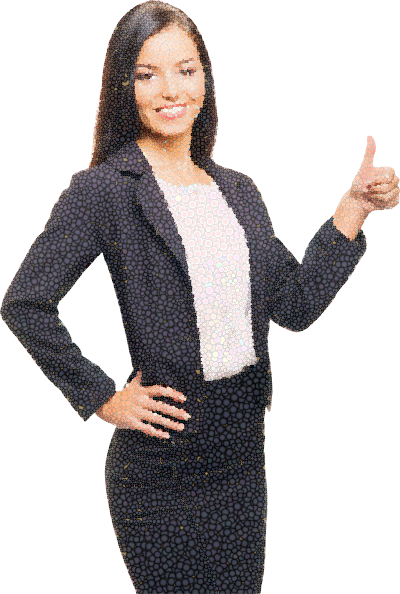 单击此处添加副标题或
详细文本描述
积极的人在每一次忧患中都看到一个机会，而消极的人则在每个机会都看到某种忧患。我属于后者。
无名氏 / CEO
兴趣爱好
单击此处添加副标题或详细文本描述
添加标题
此处添加详细文本描述，建议与标题相关并符合整体语言风格，语言描述尽量简洁生动。尽量将每页幻灯片的字数控制在200字以内，据统计每页幻灯片的最好控制在5分钟之内。此处添加详细文本描述，建议与标题相关并符合整体语言风格，语言描述尽量简洁生动。尽量将每页幻灯片的字数控制在200字以内，据统计每页幻灯片的最好控制在5分钟之内。
50%
30%
70%
60%
80%
阶段 01
阶段 02
阶段 03
阶段 04
阶段 05
兴趣爱好
单击此处添加副标题或详细文本描述
内容 01
此处添加详细文本描述，建议与标题相关并符合整体语言风格
内容 02
此处添加详细文本描述，建议与标题相关并符合整体语言风格
内容 03
此处添加详细文本描述，建议与标题相关并符合整体语言风格
阶段 05
内容 04
此处添加详细文本描述，建议与标题相关并符合整体语言风格
阶段 04
阶段 03
内容 05
阶段 02
此处添加详细文本描述，建议与标题相关并符合整体语言风格
阶段 01
24%
男性用户
兴趣爱好
单击此处添加副标题或详细文本描述
75%
此处添加详细文本描述，建议与标题相关并符合整体语言风格
数据分析
此处添加详细文本描述，建议与标题相关并符合整体语言风格，语言描述尽量简洁生动。
97%
此处添加详细文本描述，建议与标题相关并符合整体语言风格
此处添加详细文本描述，建议与标题相关并符合整体语言风格
78%
此处添加详细文本描述，建议与标题相关并符合整体语言风格，语言描述尽量简洁生动。尽量将每页幻灯片的字数控制在200字以内，据统计每页幻灯片的最好控制在5分钟之内。此处添加详细文本描述，建议与标题相关并符合整体语言风格，语言描述尽量简洁生动。尽量将每页幻灯片的字数控制在200字以内，据统计每页幻灯片的最好控制在5分钟之内。
此处添加详细文本描述，建议与标题相关并符合整体语言风格
45%
兴趣爱好
单击此处添加副标题或详细文本描述
添加标题
此处添加详细文本描述，建议与标题相关并符合整体语言风格
添加标题
此处添加详细文本描述，建议与标题相关并符合整体语言风格
此处添加详细文本描述，建议与标题相关并符合整体语言风格

语言描述尽量简洁生动。尽量将每页幻灯片的字数控制在200字以内，据统计每页幻灯片的最好控制在5分钟之内。此处添加详细文本描述，建议与标题相关并符合整体语言风格，语言描述尽量简洁生动。尽量将每页幻灯片的字数控制在200字以内
添加标题
此处添加详细文本描述，建议与标题相关并符合整体语言风格
添加标题
此处添加详细文本描述，建议与标题相关并符合整体语言风格
兴趣爱好
单击此处添加副标题或详细文本描述
添加标题
探索
此处添加详细文本描述，建议与标题相关并符合整体语言风格
语言描述尽量简洁生动。尽量将每页幻灯片的字数控制在200字以内，据统计每页幻灯片的最好控制在5分钟之内。
添加标题
设计
此处添加详细文本描述，建议与标题相关并符合整体语言风格
语言描述尽量简洁生动。尽量将每页幻灯片的字数控制在200字以内，据统计每页幻灯片的最好控制在5分钟之内。
添加标题
开发
此处添加详细文本描述，建议与标题相关并符合整体语言风格
语言描述尽量简洁生动。
添加标题
上线
此处添加详细文本描述，建议与标题相关并符合整体语言风格
语言描述尽量简洁生动。
兴趣爱好
单击此处添加副标题或详细文本描述
添加标题
内容
此处添加详细文本描述，建议与标题相关并符合整体语言风格
此处添加详细文本描述，建议与标题相关并符合整体语言风格，语言描述尽量简洁生动。尽量将每页幻灯片的字数控制在200字，据统计每页幻灯片的最好控制在5分钟之内。此处添加详细文本描述，建议与标题相关并符合整体语言风格
目标规划
单击此处添加副标题或详细文本描述
创意创新
此处添加详细文本描述，建议与标题相关并符合整体语言风格
本地客服
此处添加详细文本描述，建议与标题相关并符合整体语言风格
客户关怀
此处添加详细文本描述，建议与标题相关并符合整体语言风格
目标规划
单击此处添加副标题或详细文本描述
此处添加详细文本描述，建议与标题相关并符合整体语言风格，语言描述尽量简洁生动。尽量将每页幻灯片的字数控制在200字以内
会议
01
此处添加详细文本描述，建议与标题相关并符合整体语言风格，语言描述尽量简洁生动。尽量将每页幻灯片的字数控制在200字以内
执行
02
03
此处添加详细文本描述，建议与标题相关并符合整体语言风格，语言描述尽量简洁生动。尽量将每页幻灯片的字数控制在200字以内
创意
04
此处添加详细文本描述，建议与标题相关并符合整体语言风格，语言描述尽量简洁生动。尽量将每页幻灯片的字数控制在200字以内
上线
输入您的文字
输入您的文字
输入您的文字
输入您的文字
输入您的文字
目标规划
输入您的文字
输入您的文字
输入您的文字
输入您的文字
输入您的文字
输入您的文字
输入您的文字
单击此处添加副标题或详细文本描述
一
切
以
客
户
需
求
为
中
心
目标规划
单击此处添加副标题或详细文本描述
此处添加详细文本描述，建议与标题相关并符合整体语言风格，语言描述尽量简洁生动。尽量将每页幻灯片的字数控制在200字以内
演讲
此处添加详细文本描述，建议与标题相关并符合整体语言风格，语言描述尽量简洁生动。尽量将每页幻灯片的字数控制在200字以内
创作
此处添加详细文本描述，建议与标题相关并符合整体语言风格，语言描述尽量简洁生动。尽量将每页幻灯片的字数控制在200字以内
合作
此处添加详细文本描述，建议与标题相关并符合整体语言风格，语言描述尽量简洁生动。尽量将每页幻灯片的字数控制在200字以内
会议
目标规划
单击此处添加副标题或详细文本描述
输入您的文字
输入您的文字
输入您的文字
输入您的文字
此处添加详细文本描述，建议与标题相关并符合整体语言风格，语言描述尽量简洁生动。
此处添加详细文本描述，建议与标题相关并符合整体语言风格，语言描述尽量简洁生动。
此处添加详细文本描述，建议与标题相关并符合整体语言风格，语言描述尽量简洁生动。
此处添加详细文本描述，建议与标题相关并符合整体语言风格，语言描述尽量简洁生动。
单击此处添加标题
此处添加详细文本描述，建议与标题相关并符合整体语言风格，语言描述尽量简洁生动。尽量将每页幻灯片的字数控制在200字以内，据统计每页幻灯片的最好控制在5分钟之内。
目标规划
单击此处添加副标题或详细文本描述
20%
20%
20%
20%
20%
20%
20%
添加标题
添加标题
添加标题
添加标题
添加标题
添加标题
添加标题
数据分析
此处添加详细文本描述，建议与标题相关并符合整体语言风格，语言描述尽量简洁生动。尽量将每页幻灯片的字数控制在200字以内，据统计每页幻灯片的最好控制在5分钟之内。此处添加详细文本描述，建议与标题相关并符合整体语言风格，语言描述尽量简洁生动。尽量将每页幻灯片的字数控制在200字以内，据统计每页幻灯片的最好控制在5分钟之内。
团队合作
单击此处添加副标题或详细文本描述
添加标题
添加标题
添加标题
添加标题
观察
头脑风暴
测量
集成
此处添加详细文本描述，建议与标题相关并符合整体语言风格，语言描述尽量简洁生动。尽量将每页幻灯片
此处添加详细文本描述，建议与标题相关并符合整体语言风格，语言描述尽量简洁生动。尽量将每页幻灯片
此处添加详细文本描述，建议与标题相关并符合整体语言风格，语言描述尽量简洁生动。尽量将每页幻灯片
此处添加详细文本描述，建议与标题相关并符合整体语言风格，语言描述尽量简洁生动。尽量将每页幻灯片
团队合作
单击此处添加副标题或详细文本描述
80%
60%
标题 01
1
添加标题
此处添加详细文本描述，建议与标题相关并符合整体语言风格
50%
此处添加详细文本描述，建议与标题相关并符合整体语言风格，语言描述尽量简洁生动。尽量将每页幻灯片的字数控制在200字以内，据统计每页幻灯片的最好控制在5分钟之内。此处添加详细文本描述，建议与标题相关并符合整体语言风格，语言描述尽量简洁生动。尽量将每页幻灯片的字数控制在200字以内，据统计每页幻灯片的最好控制在5分钟之内。
标题 02
2
1
标题
此处添加详细文本描述，建议与标题相关并符合整体语言风格
标题 03
3
此处添加详细文本描述，建议与标题相关并符合整体语言风格
3
30%
标题
标题 04
4
2
此处添加详细文本描述，建议与标题相关并符合整体语言风格
标题
4
标题
此处添加详细文本描述，建议与标题相关并符合整体语言风格，语言描述尽量简洁生动。尽量将每页幻灯片的字数控制在200字以内，据统计每页幻灯片的最好控制在5分钟之内。此处添加详细文本描述，建议与标题相关并符合整体语言风格，语言描述尽量简洁生动。尽量将每页幻灯片的字数控制在200字以内，据统计每页幻灯片的最好控制在5分钟之内。
团队合作
信息
单击此处添加副标题或详细文本描述
合作
奖励
创意
添加标题
我们的概念树
此处添加详细文本描述，建议与标题相关并符合整体语言风格，语言描述尽量简洁生动。尽量将每页幻灯片的字数控制在200字以内
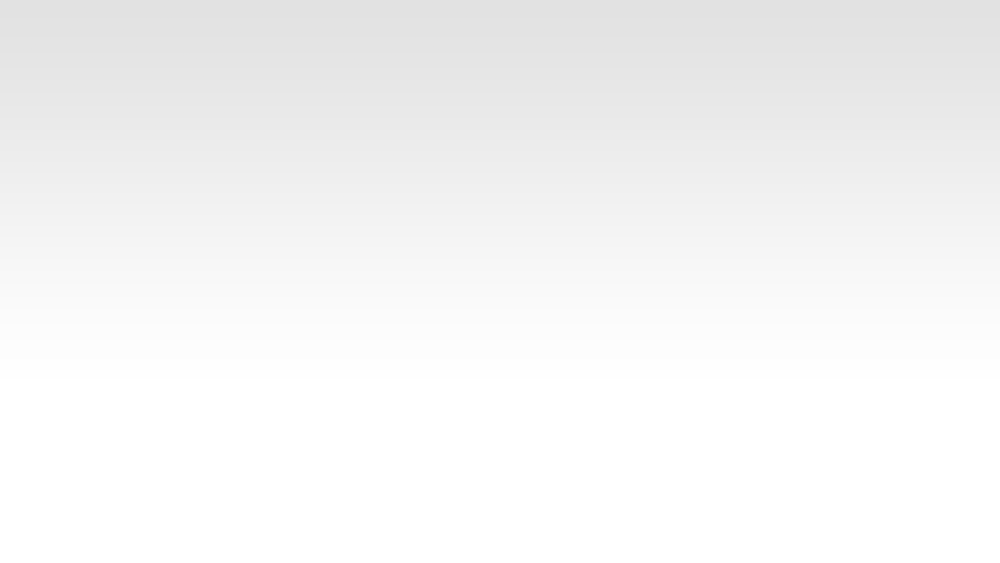 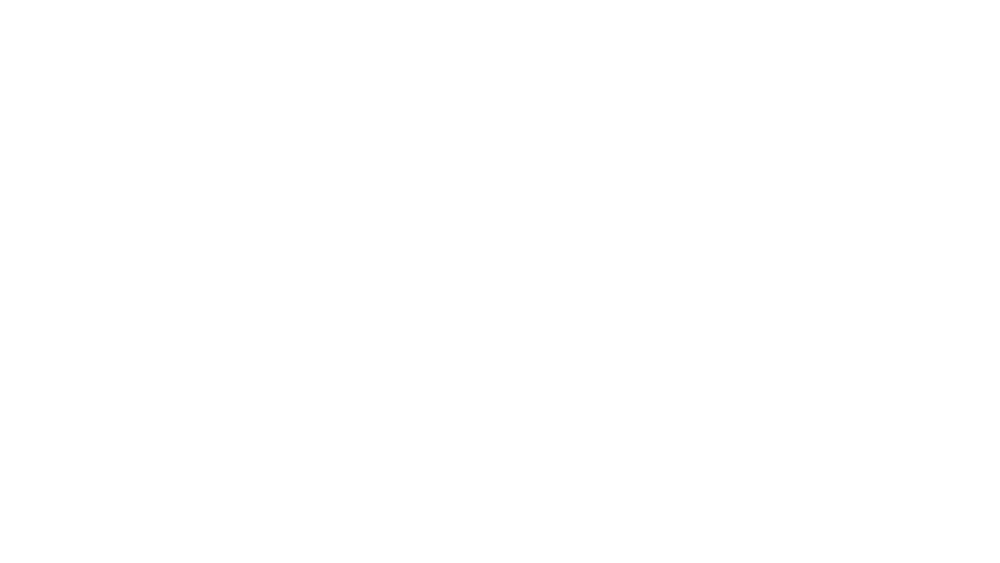 单击此处添加标题
填加标题
此处添加详细文本描述，建议与标题相关并符合整体语言风格
此处添加详细文本描述，建议与标题相关并符合整体语言风格，语言描述尽量简洁生动。 此处添加详细文本描述，并符合整体语言风格，语言描述尽量简洁生动。
填加标题
此处添加详细文本描述，建议与标题相关并符合整体语言风格
填加标题
此处添加详细文本描述，建议与标题相关并符合整体语言风格
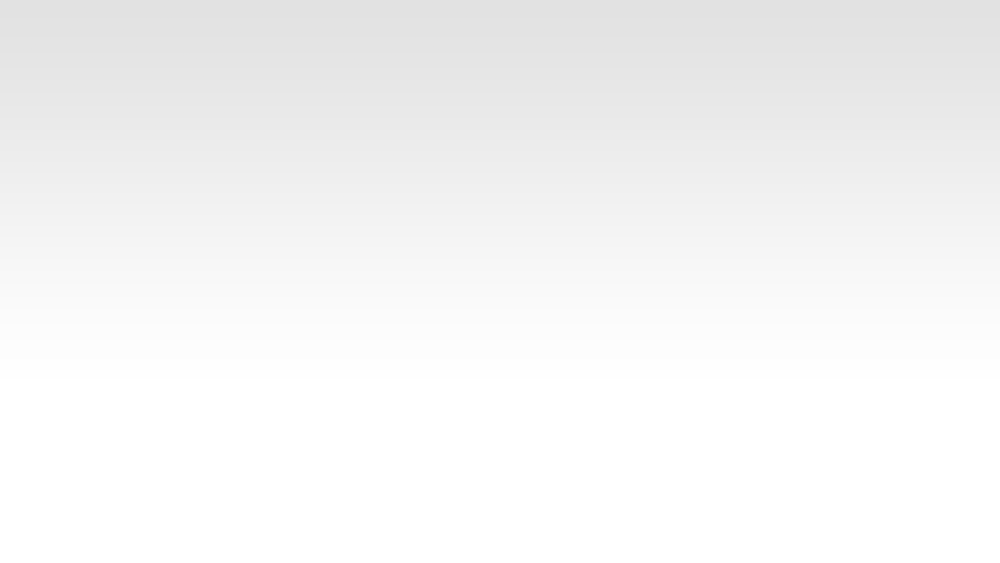 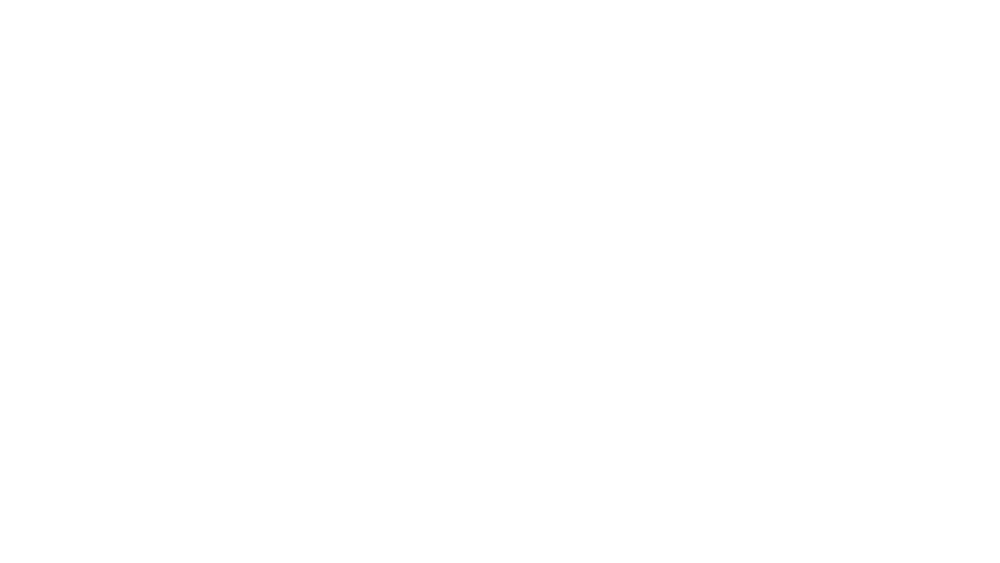 单击此处添加标题
年度数据分析
单击此处
添加副标题
或详细文本描述
此处添加详细文本描述，建议与标题相关并符合整体语言风格，语言描述尽量简洁生动。尽量将每页幻灯片的字数控制在200字以内，据统计每页幻灯片的最好控制在5分钟之内。此处添加详细文本描述，建议与标题相关并符合整体语言风格，语言描述尽量简洁生动。

尽量将每页幻灯片的字数控制在200字以内，据统计每页幻灯片的最好控制在5分钟之内。此处添加详细文本描述，建议与标题相关并符合整体语言风格，语言描述尽量简洁生动。
项目
项目
项目
项目
项目
项目
项目
项目
项目
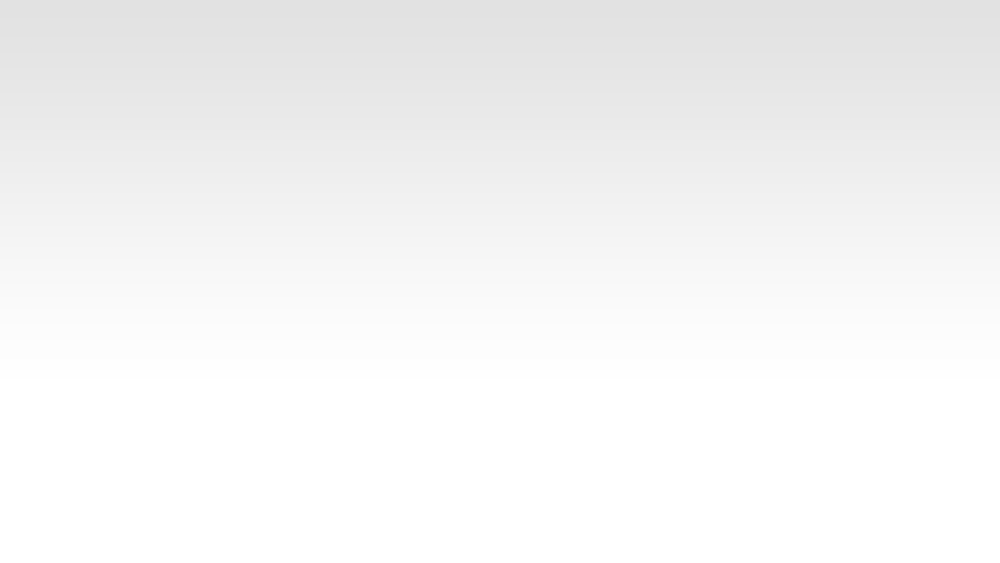 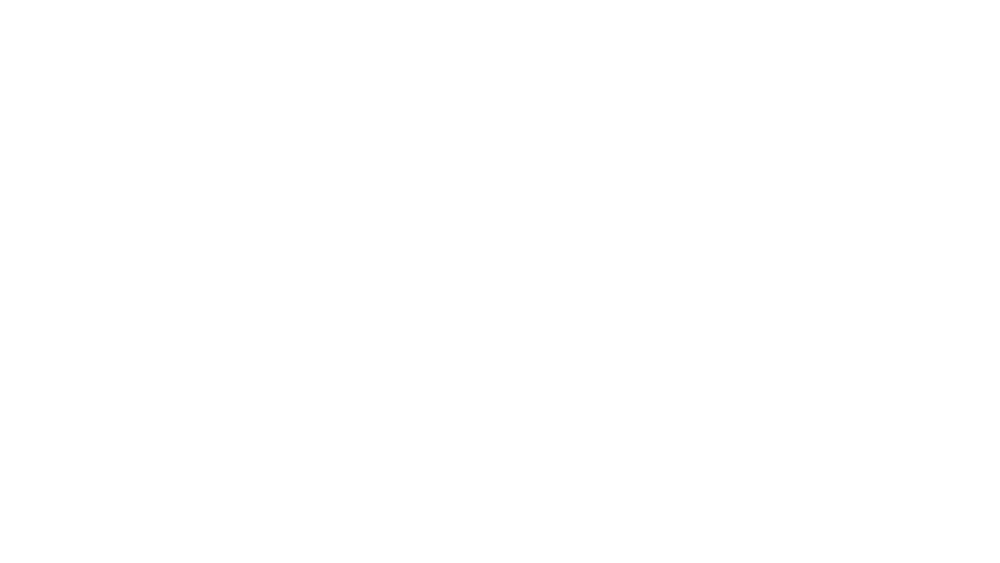 单击此处添加标题
0 1
02
03
填加标题此处添加详细文本描述，建议与标题相关并符合整体语言风格，语言描述尽量简洁生动。
20万
填加标题此处添加详细文本描述，建议与标题相关并符合整体语言风格，语言描述尽量简洁生动。
填加标题此处添加详细文本描述，建议与标题相关并符合整体语言风格，语言描述尽量简洁生动。
年销售额
15万
年销售额
10万
年销售额
此处添加详细文本描述，建议与标题相关并符合整体语言风格，语言描述尽量简洁生动。此处添加详细文本描述，建议与标题相关并符合整体语言风格，语言描述尽量简洁生动。
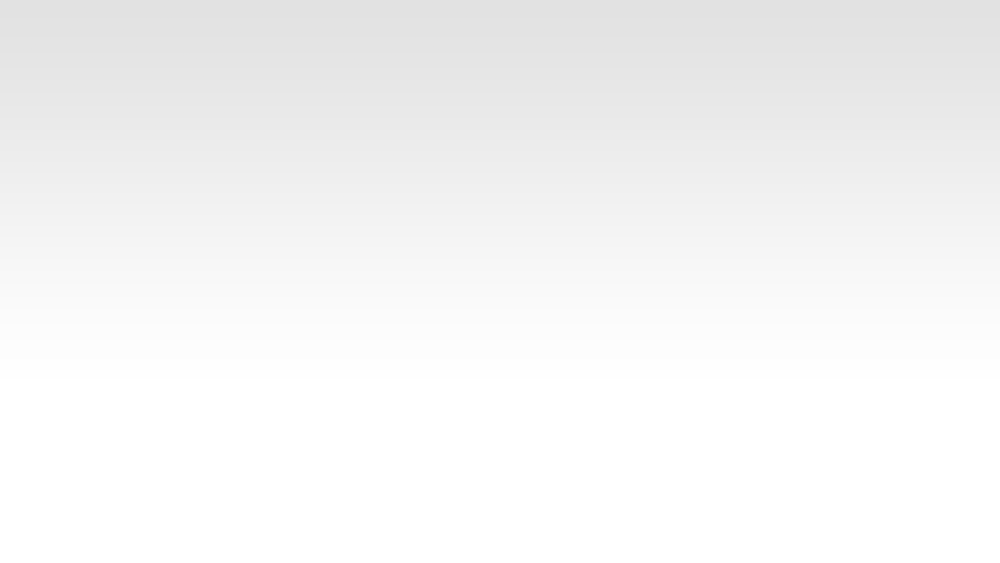 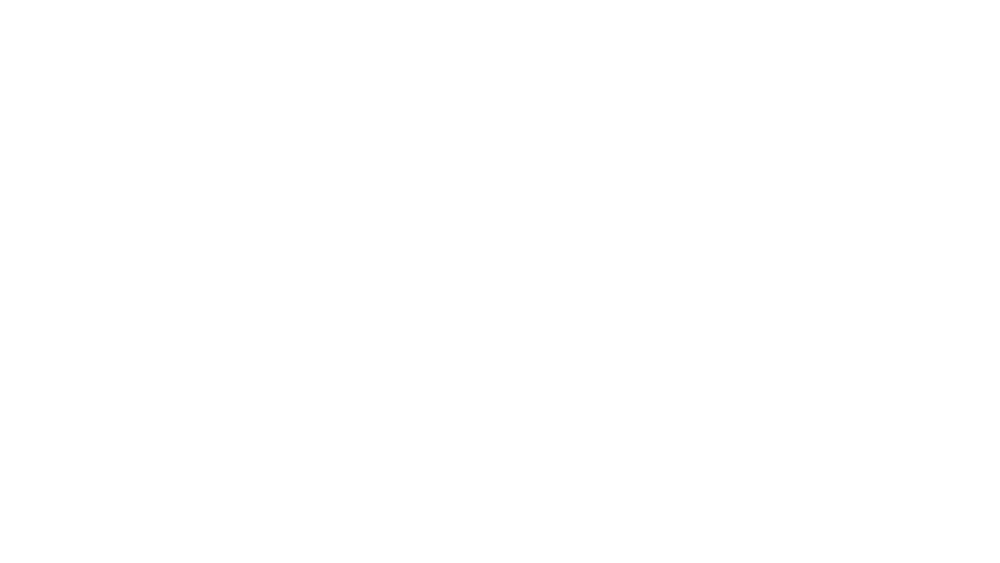 单击此处添加标题
近年数据分析
90%
75%
单击此处添加副标题或详细文本描述
69%
29%
此处添加详细文本描述，建议与标题相关并符合整体语言风格，语言描述尽量简洁生动。尽量将每页幻灯片的字数控制在200字以内，据统计每页幻灯片的最好控制在5分钟之内。此处添加详细文本描述，建议与标题相关并符合整体语言风格，语言描述尽量简洁生动。

尽量将每页幻灯片的字数控制在200字以内，据统计每页幻灯片的最好控制在5分钟之内。此处添加详细文本描述，建议与标题相关并符合整体语言风格，语言描述尽量简洁生动。
2011
2012
2013
2014
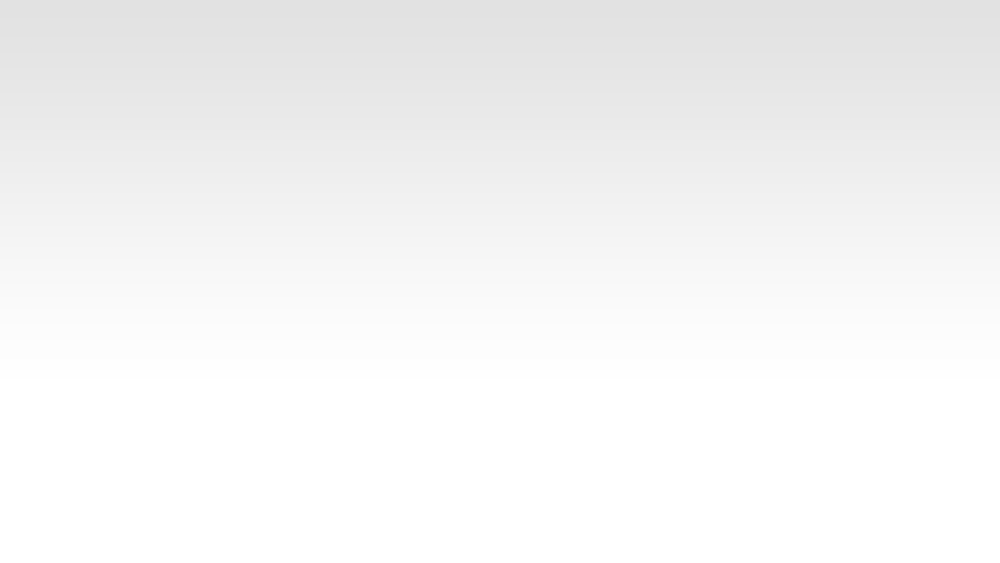 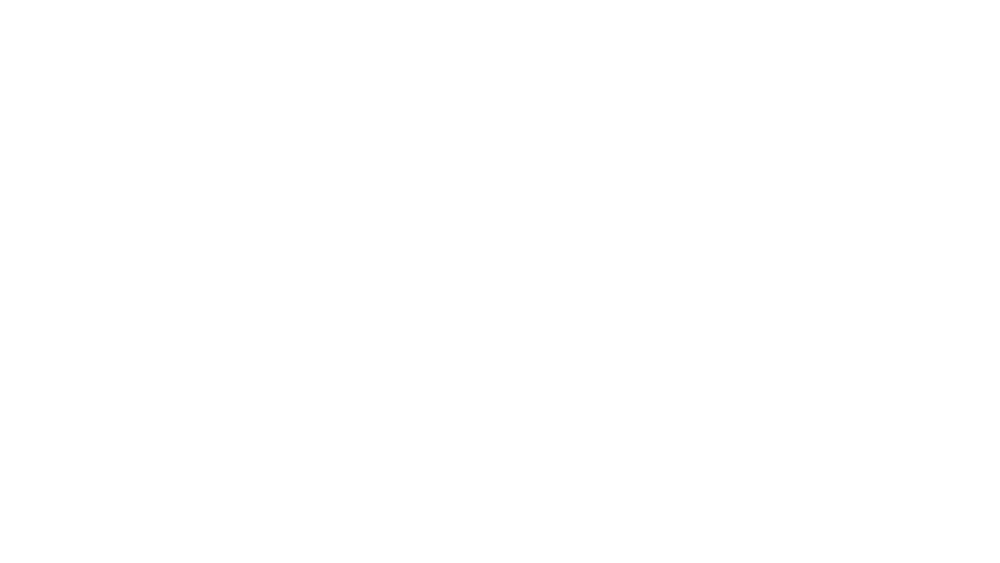 单击此处添加标题
单击添加文字
单击此处添加文字
单击此处添加文字
单击添加文字
单击此处添加文字
单击此处添加文字
单击添加文字
单击此处添加文字
单击此处添加文字
3
4
2
5
6
1
单击添加文字
单击此处添加文字
单击此处添加文字
单击添加文字
单击此处添加文字
单击此处添加文字
单击添加文字
单击此处添加文字
单击此处添加文字
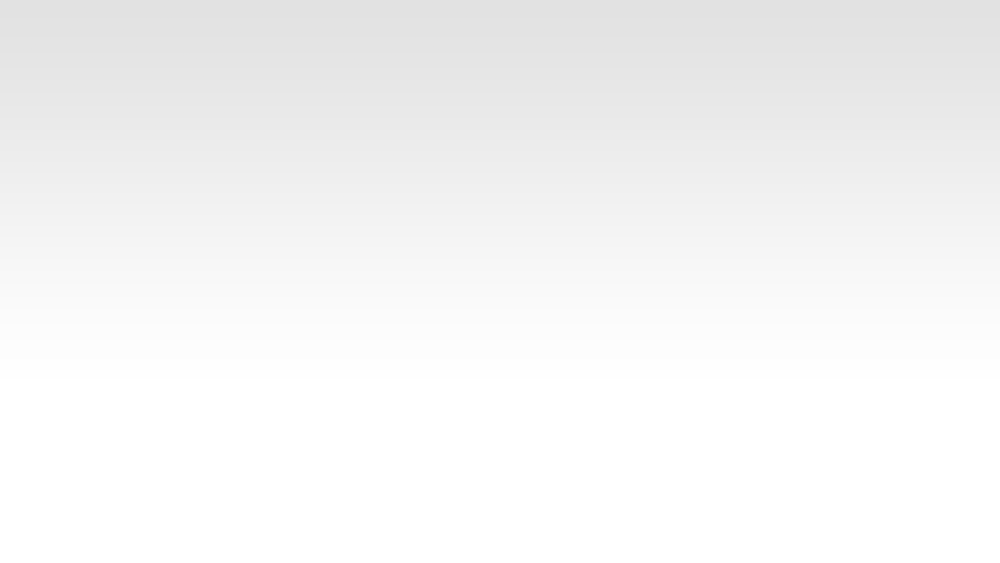 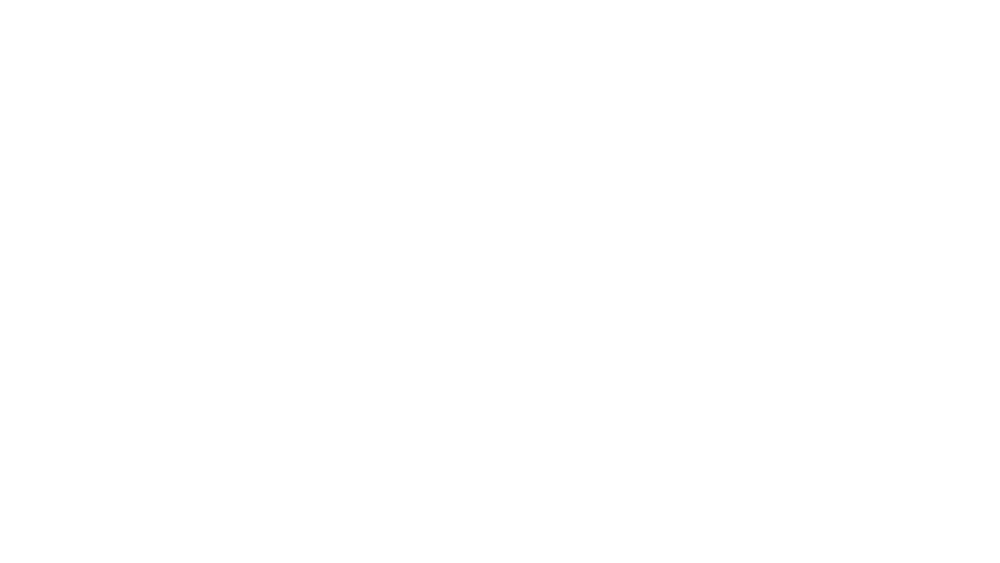 单击此处添加标题
单击此处添加标题
此处添加详细文本描述，建议与标题相关整体语言风格
单击此处添加标题
此处添加详细文本描述，建议与标题相关整体语言风格
解决方案
单击此处添加标题
此处添加详细文本描述，建议与标题相关整体语言风格
单击此处添加标题
此处添加详细文本描述，建议与标题相关整体语言风格
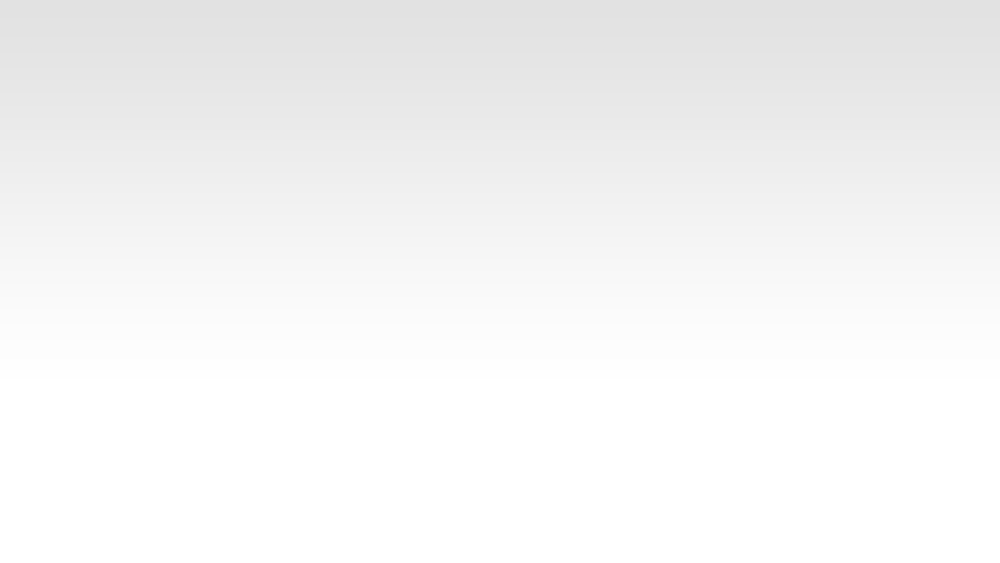 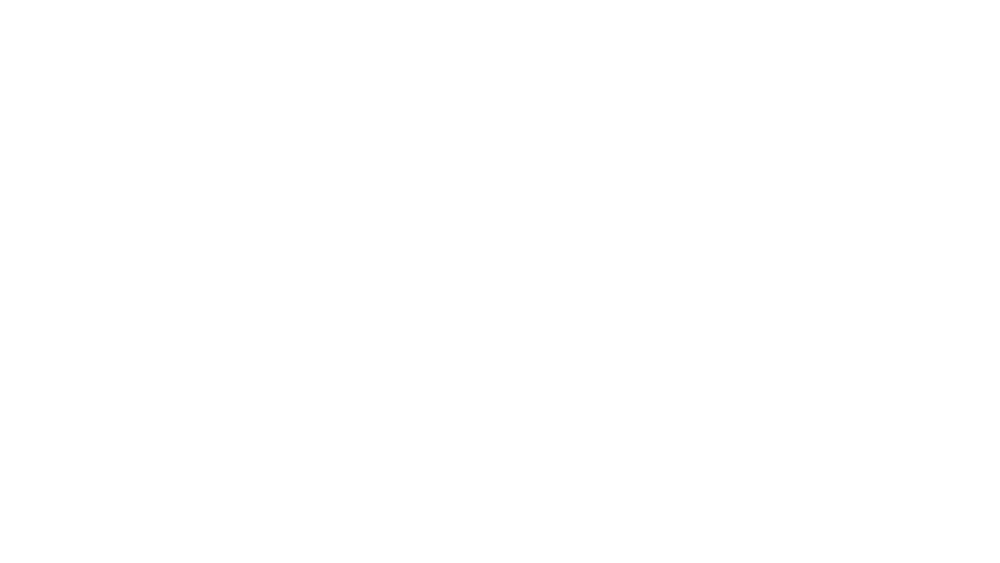 单击此处添加标题
单击此处添加标题
此处添加详细文本描述，建议与标题相关并符合整体语言风格
90%
单击此处添加标题
此处添加详细文本描述，建议与标题相关并符合整体语言风格
70%
单击此处添加标题
此处添加详细文本描述，建议与标题相关并符合整体语言风格
85%
单击此处添加标题
此处添加详细文本描述，建议与标题相关并符合整体语言风格
45%
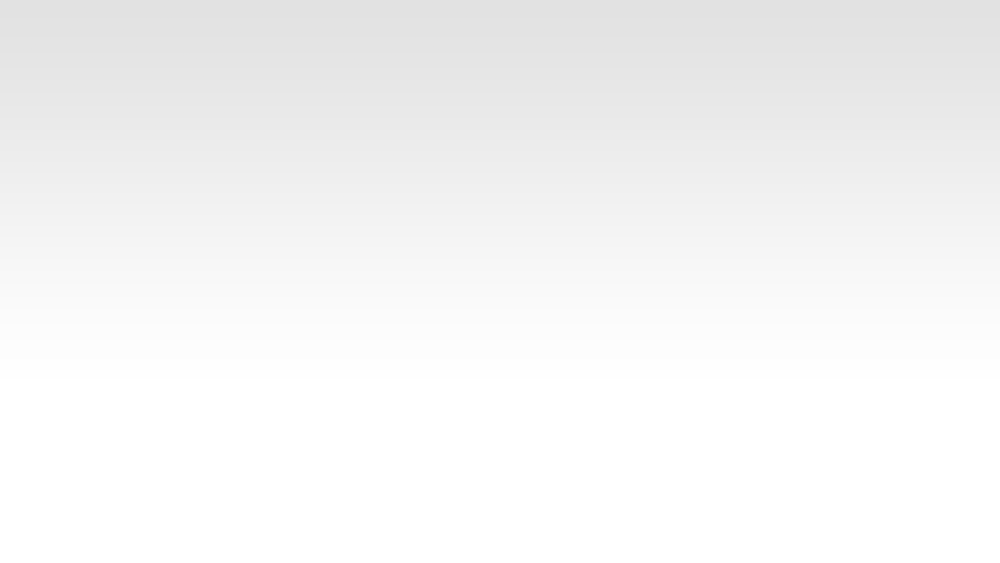 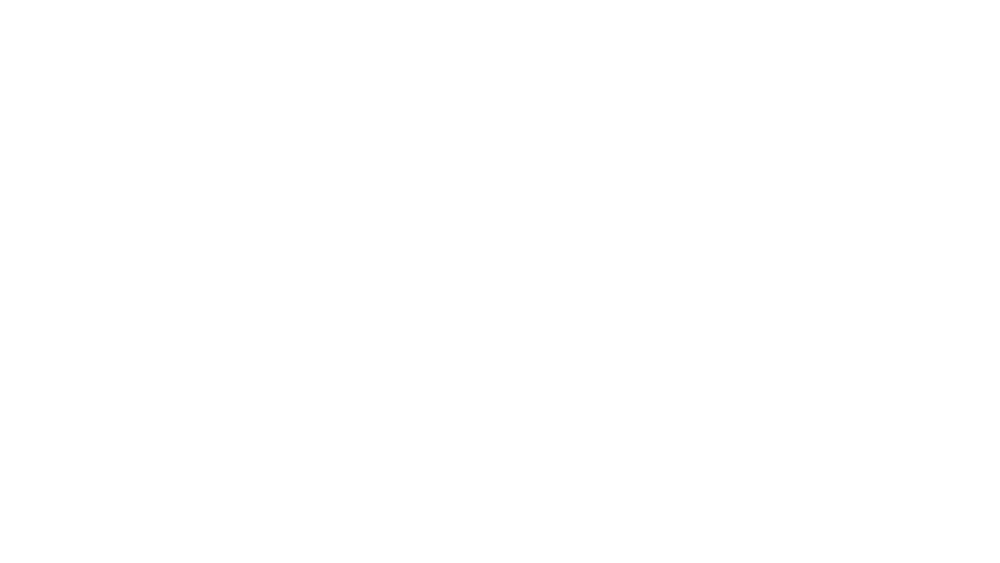 单击此处添加标题
此处添加标题
点击此处添加段落文本
点击此处添加段落文本
此处添加标题
点击此处添加段落文本
点击此处添加段落文本
2011
2012
2013
2014
2015
此处添加标题
点击此处添加段落文本
点击此处添加段落文本
此处添加标题
点击此处添加段落文本
点击此处添加段落文本
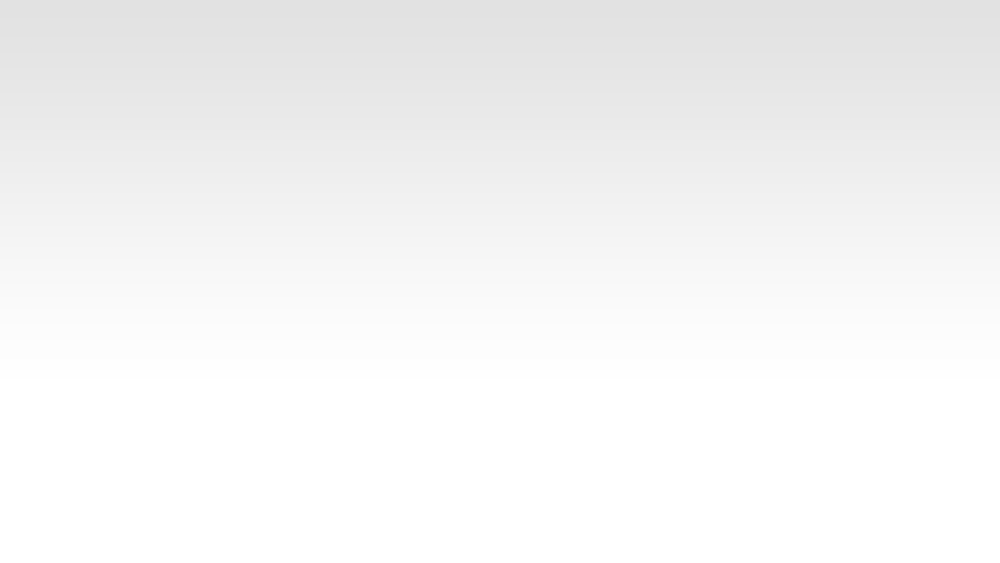 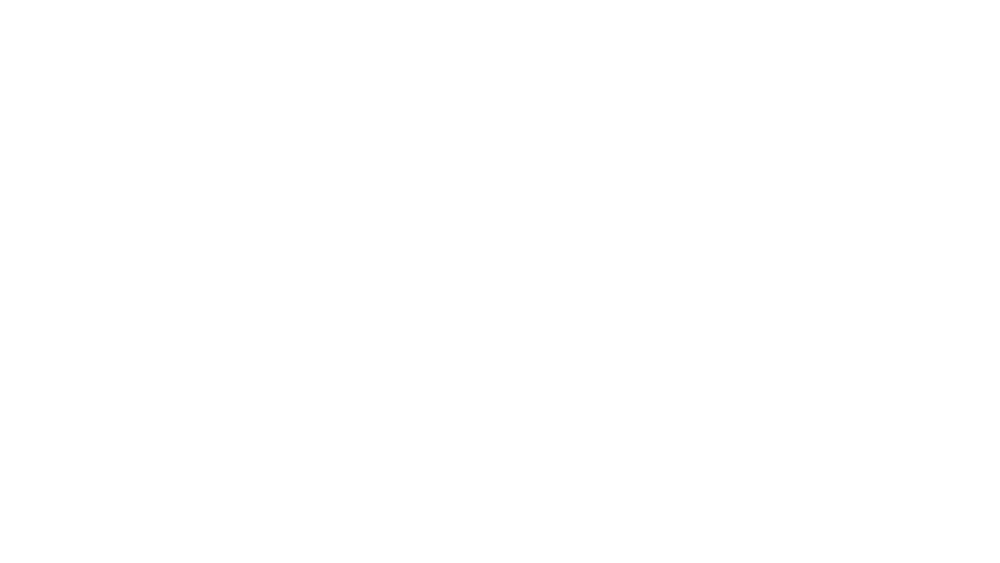 单击此处添加标题
单击添加标题
单击添加标题
单击此处添加文本
单击添加标题
单击此处添加文本
单击此处添加文本
单击添加标题
单击此处添加文本
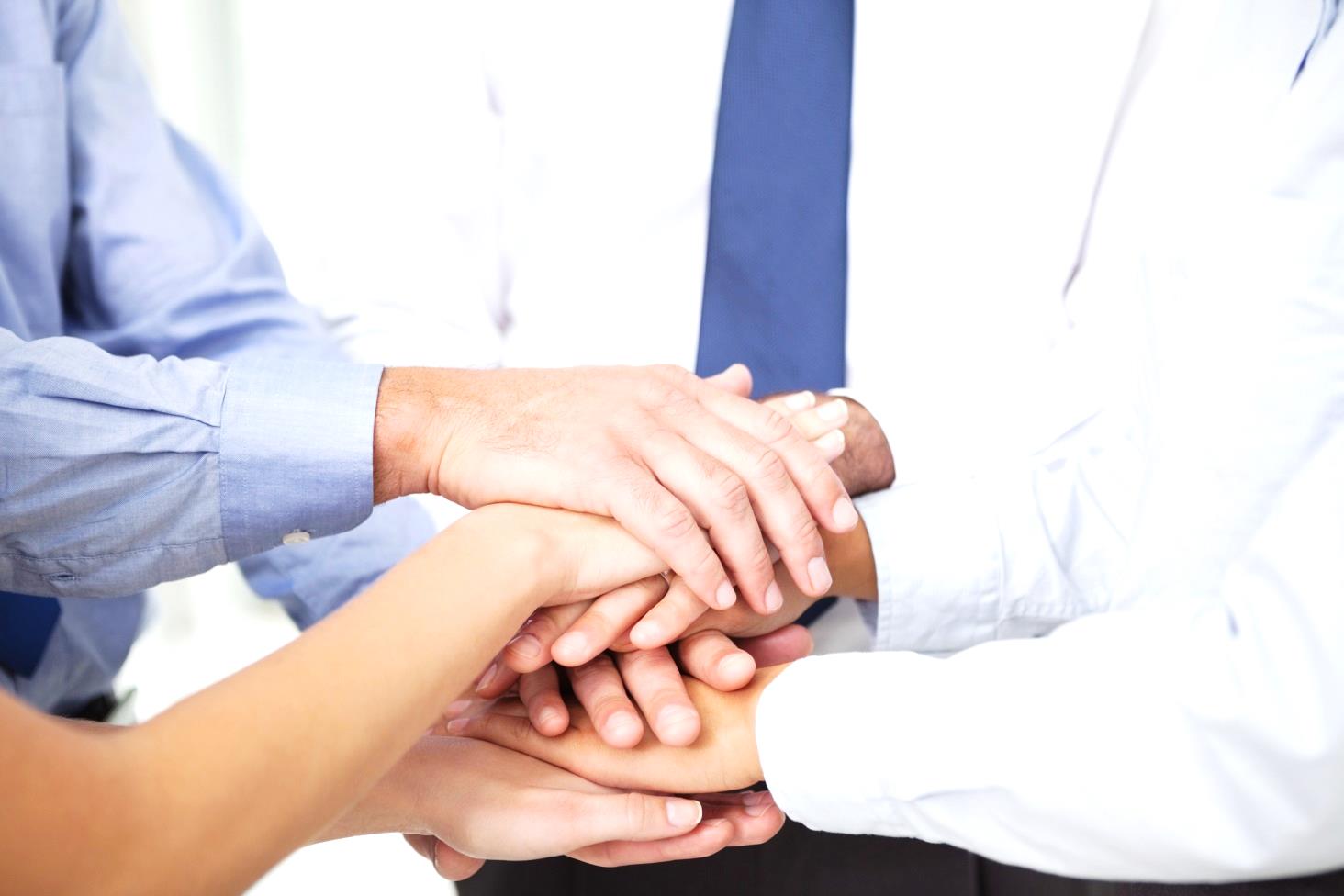 Thanks…
期待加入贵公司团队
此处添加详细文本描述，建议与标题相关并符合整体语言风格
邮箱地址
123-123-123
www.xxxXXXX.com